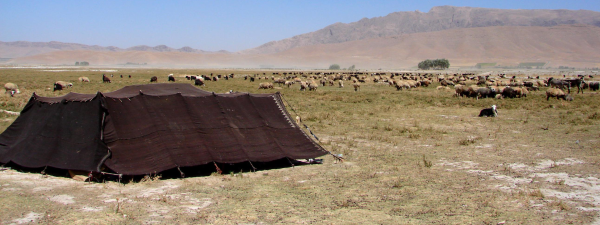 Teaching  Proper Biblical Interpretation...
…through the study of the Ancient Hebrew  alphabet, language, culture and philosophy